Mrs. Mann’s 
Second Grade News
February 26-March 2
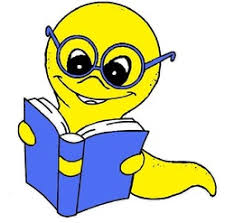 Homework for the Week
Read daily and sign Reading Log. 
Practice Math Facts  and Fry phrases daily  
Math practice page due Friday

Spelling Words:  

great, tell, men, say, small
Review:  

they, their, would, very, after, most, though, think, around, help, different
Classroom Learning Goals

Math:  We want our students to be able to distinguish examples of what one-half, one-third, one-fourth, etc. is and be able to explain how many parts equal up to one whole. 
Reading: We want our students to read with understanding and fluency while using punctuation correctly. 

 
The students will read readers’ theater scripts to practice reading with fluency and comprehension.
Social Studies/Science: Students will observe and identify how magnets are used in everyday life.
Important Dates   Feb. 28- Early Release 11:30
 Spring Break March 12-16
March 20 Spring Pictures
Specials Schedule  2:00-2:45
Monday: Ready Bodies                Tuesday: Technology
Wednesday and Thursday : PE       Friday:  Music